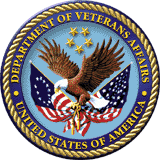 Compensation Service Benefits Delivery at Discharge (BDD) and Integrated Disability Evaluation System (IDES) Conference Call
Briefed by: 212A
Name/Title: 212A Staff
Date:  June 9, 2020
Agenda
Intro and Admin Items

COVID-19 Topics for Discussion

General Topics for Discussion

IDES Specific Topics

BDD Specific Topics

Miscellaneous and Open Floor
2
Intro and Admin Items
See Call-in info in Read Ahead intro for call/mute info

Ask questions IRT the topic(s) being discussed, all other questions should be asked during Open Floor

Scenario/Case Specific questions will not be answered on the call. Send an email with details to the appropriate staff email box 

Skype Chat is turned off
3
Reminder: Slides are used to show the Topic, and start discussion, however, slides do not show all the information associated with the topic. The Read Ahead is the official document.
4
COVID-19
This is a very difficult time, things are very fluid, and some changes/decisions are happening as we speak. We appreciate your patience, flexibility and support during these trying times. Contact the BDD or IDES Mailbox as needed.
COVID-19 Topics for Discussion
5
Correct Form Usage and Ordering Exams
It has come to our attention from Quality Review that some MSCs are using VA Form 27-0820 as a claim form in lieu of a VA Form 21-526EZ, and ordering the exams off this form. The 27-0820 is not a prescribed VA application for benefits and does not represent a VA claim, and as such MSCs must not proceed to request examinations on the basis of a 27-0820. There is no COVID-19 exception to this policy  
Per M21-1 III.i.2.D.4.g MSCs must wait until the completed VA Form 21-526EZ is received or until the five-day deadline passes (whichever is earlier) before requesting examinations. If extenuating circumstances exist that impact the participant’s ability to return the form, the MSC may defer requesting exams beyond the five-day deadline. COVID-19 is an extenuating circumstance
We understand timeliness may be impacted, however, ordering exams will not take place until the VA Form 21-526EZ   is received. Make notes as needed to explain delays
6
Force Majeure (FM) Clarification Requests (CRs) in IDES
The Guidance for Utilizing “Force Majeure” Process during outbreaks of Contagious Diseases does NOT apply to IDES cases. However, per the Contract Exam management staff vendors will send FM CRs in IDES cases

The FM CR will serve as an indicator that no action can be taken by the vendor until face to face exams resume, but the MSC is not required to enter the FM special issue in IDES cases
7
VBA Contract Vendors Resume Face to Face Examinations at Select Locations
There was a press release regarding VA resuming in-person examinations in select locations that was sent out Friday, May 29, 2020 

This process will include IDES/BDD in-person exams with VBA contractors for the MTFs aligned with the select locations on the press release 

The appointments resumed June 8, 2020 for the mentioned locations. MSCs should continue scheduling all IDES/BDD exams through EMS. Once additional locations are added, we will ensure the information is distributed to the field
8
General Topics for Discussion
9
Updated Guidance for Requesting and Handling IDES/BDD Examinations
Additional guidance regarding IDES/BDD Exams (including information on handling SHA DBQs that were completed via telehealth technology) is currently under review by Compensation Service leadership and will be distributed upon leadership approval
In the interim, MSCs are reminded that all IDES/BDD exam requests must be submitted to contract vendors—IDES/BDD exams must not be requested from any VHA location at this time
Further, in IDES cases, the Medical Evaluation End Date in VTA must not be entered until examinations for all issues (claimed and referred) are completed and all required DBQs have returned
10
IDES Specific Topics
11
Date of Claim (DOC) for Rating EP in NAD IDES Cases
 (1 of 2)
When establishing rating end products in IDES claims for  NAD SMs, M21-1 III.i.2.F.2.d currently indicates that the DRAS must use the date VA received the request for a rating decision from the PEB as the DOC. However, due to processing changes associated with Parallel Processing (PP), DRAS may now take action to prepare these ratings in advance of the PEB’s request
Effective immediately, in any NAD IDES case in which the DRAS initiates rating activity prior to the PEBs request, the DRAS must use the following as the DOC:
 
	•  The Case File/Exam Review Start Date in VTA (in any case with Case File/Exam Review Start Dates on or after 5/20/2020), or 
	•  5/19/2020 (in any case with Case File/Exam Review Start Dates on or before 5/19/2020) Rationale: 5/19/2020 was the date these cases first appeared on the Pending Rating Preparation Report in VTA
12
Date of Claim (DOC) for Rating EP in NAD IDES Cases
 (2 of 2)
Note: In any NAD cases in which rating activity is initiated after the PEB’s request, the DOC must continue to reflect the date of the PEB’s request as described in M21-1 III.i.2.F.2.d. 

Reminder: When proposed ratings are prepared in advance of the PEB’s request in active duty IDES cases, DRAS must clear an EP 310 IDES Proposed Rating using the current date as the DOC in accordance with the Parallel Processing POC Playbook   

The M21-1 is now being updated to incorporate all procedural changes associated with PP to guidance above along with procedure shown in the POC playbook. Until those changes are published, DRAS must process all PP cases in accordance with the POC playbook, and NAD cases as indicated above
13
Reminder-Timely Update of Medical Evaluation End Date
MSC must make every effort to update the Medical Evaluation End Date (MEED) in VTA on the same day examination results are provided to the PEBLO. Timely entry of this data point is critically important due to recent DRAS process changes associated with Parallel Processing (PP)    
PP allows the DRAS to begin rating activity immediately following completion of VA Exams; and in these cases, it is the MSC entry of the MEED that signals to the DRAS that the case has become actionable. When the MEED is not entered on the date that the results are provided to the PEBLO, it reduces the additional time for rating that PP was designed to provide. Compensation Service will continue to monitor the MEED data and will take action to engage management at stations in which MSCs continue to repeatedly back-date the MEED 
All MSCs are asked to review their current work processes and ensure that VTA is being updated on the same day exam results are provided to the PEBLO
14
Virtual Military Services Coordinator (MSC) Training Conference August 2020
The in-person MSC Training Conference that was scheduled for May 11-15, 2020 and postponed until August 2020, will now be conducted virtually 
Compensation Service Staff has started the planning to conduct the training conference virtually and we will advise as soon as additional information becomes available
15
Brokering All IDES Cases Ready For Decision (RFD)
MSCs must broker cases to DRAS prior to updating Medical Evaluation End Date in VTA. As a result of recent IDES rating process changes, MSCs must ensure that all IDES cases are made “RFD” prior to brokering the case to DRAS   
Important: all IDES cases must now be placed into RFD status, regardless of duty status 
The above will be incorporated into M21-1 III.i.2.D in the next update of that section. Please refer to the slides attached to the call for further information
Note: When brokering cases to Seattle and Providence, ensure you are selecting the updated dropdown choice based on your DRAS. Seattle example is:
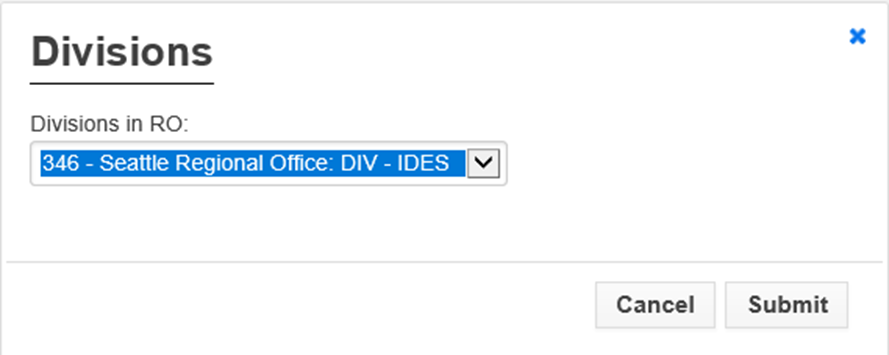 16
Current IDES Program Timeliness
As outreach specialists and VA’s frontline contact with SMs and Veterans, it is vital that we are realistic in our communications regarding claims processing times. Below is the current IDES timeliness data (ADC) for May 2020
Source: VTA Completed Reports June 2, 2020 (8am ET)
          Note: VA using the goals from the 230-day process
17
BDD Specific Topics
18
Initial Development by Station of Origination (SOO)
The M21-1 requires that ROs and intake sites complete initial development on incoming BDD claims. The initial development should be completed under EP 336 and changed to the appropriate rating EP after the exams have been requested and all other development actions have been taken. The future jurisdiction of the EP will be determined by NWQ after the EP 336 is changed to the rating EP. Since BDD claims can be received multiple ways, the following should serve as a reminder of how to handle incoming BDD claims requiring initial development 
If a SM sends a BDD claim directly to Centralized Mail (CM) processing in Janesville, WI, ROs should not broker these claims back to the location in which they reside. ROs should take ownership of the claim as the claim never had a SOO  
If a SM files a claim & the RO sends the BDD claim to CM without claims establishment and development as stated in the M21-1, then the intake analyst should broker the claim immediately back to the SOO. There have been reports of ROs brokering the BDD claim back to the SOO after 2 or 3 weeks of holding the claim at their RO
If a claim comes in from eBenefits, SEP, D2D, or another electronic claims submission method, the RO of Jurisdiction is responsible for development
19
Segmented Lane Assignment in BDD Cases
M21-1 III.i.2.A.2.a directs intake sites to assign BDD claims to the BDD (National) segmented lane. During the May 2020 BDD and IDES Call, it was erroneously stated that the BDD (National) segmented lane is required to be entered for all BDD claims. However, it is no longer necessary to assign BDD claims to the BDD (National) lane, and the reference to the BDD (National) lane will be removed from M21-1 III.i.2.A.2.a in the next update to this section  

The segmented lane entry no longer serves to assist with NWQ routing; however, VBMS still requires an entry in the segmented lane field when established a claim. Until this field is removed from VBMS, MSCs/VSRs may select either Core (National) or BDD (National) as the segmented lane when establishing BDD claims
20
VCIP Scanning Issues
During the May 2020 BDD and IDES Call, VCIP scanning issues were reported such as the VA Form 21-526EZ uploaded with the STRs, and the documents were only labeled as, “STRs”. Submit the details of the VCIP scanning issue to the OBPI-VCIP Issue Tracker by using the Scanning Inquiry Request Form in the OBPI-VCIP Issue Tracker. For further VCIP Issue Tracker guidance, see the VCI Issue Tracker Orientation v1 060214  

We have been informed that the scanning vendor does not separate documents that come into the scanning facility. If other forms (526EZ, DD-214, 686c, etc.) are inside of an STR folder, these forms will be uploaded as STRs and not separately labeled. The STRs sent to scanning should be reviewed to ensure no documents other than STRs are in the STR folder
21
Uploading Documents Received Electronically
While the preferred method to receive BDD claims electronically from SMs is eBenefits or through SEP or D2D from the VSOs, if the MSC is not allowed in the intake site due to the COVID-19 pandemic, MSCs may accept BDD claims through e-mail or SAFE. You may either upload a copy of the e-mail that included the claims documents or you can add an annotation in Adobe Pro that meets the requirements of M21-1 III.i.2.B.1.c which must include:

	• your initials
	• your title
	• the date of receipt, and
	• the location where the claim was received
22
Current Program Timeliness
As outreach specialists and VA’s frontline contact with SMs and
Veterans, it is vital that we are realistic in our communications regarding claims processing times. Below is the current program timeliness data as of June 2, 2020.
Source:  Tableau BDD History Report June 3, 2020
23
Miscellaneous and Open Floor
TMS # VA 4555659 (a Calendar Blast will be sent when active)

 Next BDD/IDES MSC Teleconference Call: July 14, 2020

 Next BDD/IDES Coaches Call: September 3, 2020 

 Open Floor/Questions
24
[Speaker Notes: ====]